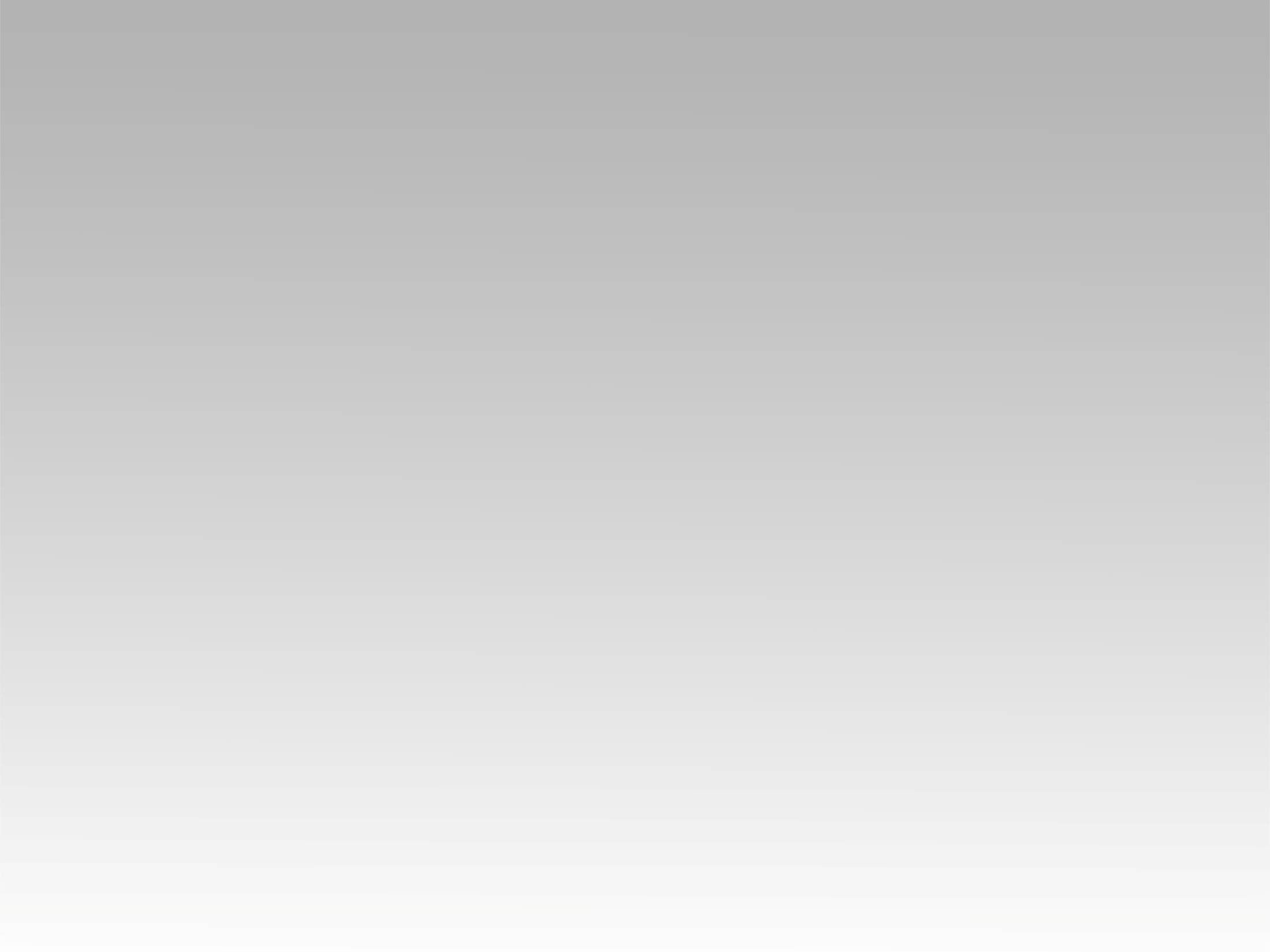 تـرنيــمة
عِنوَان سَكَني في سِترُه
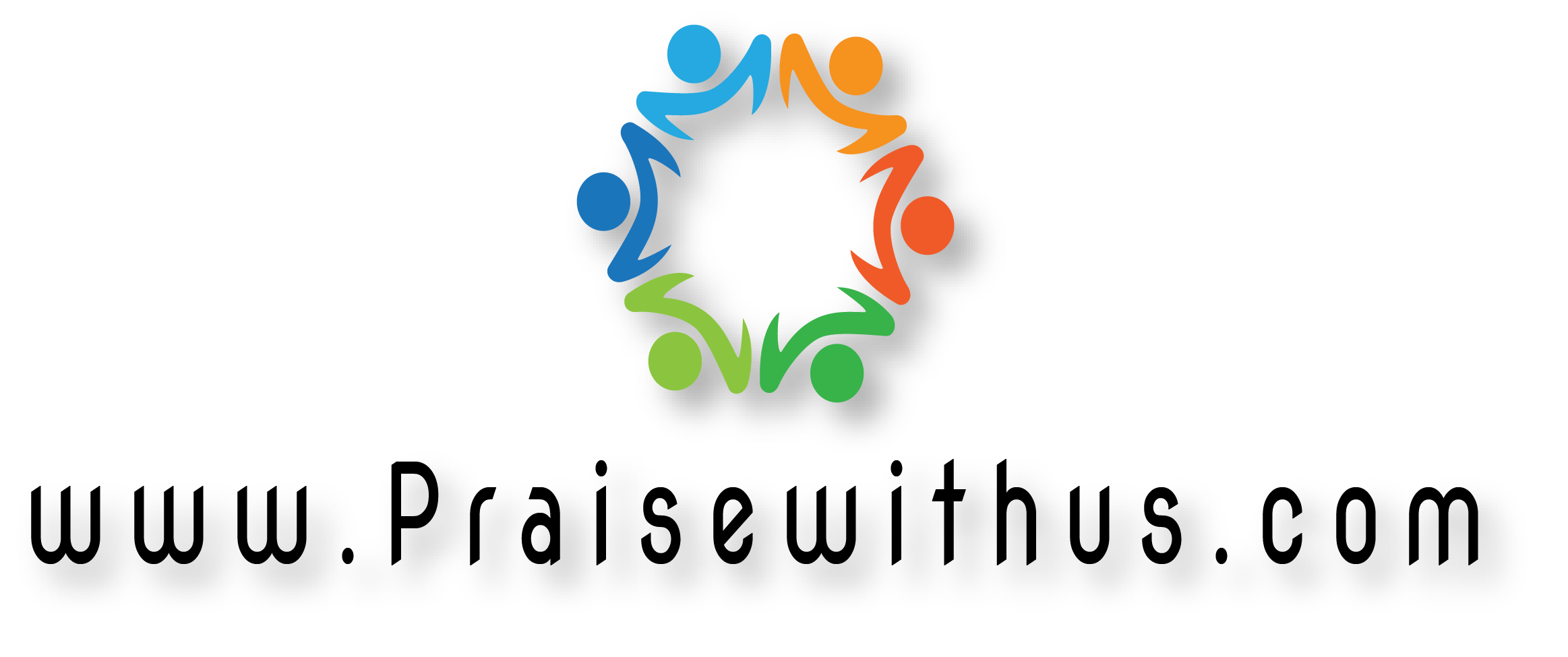 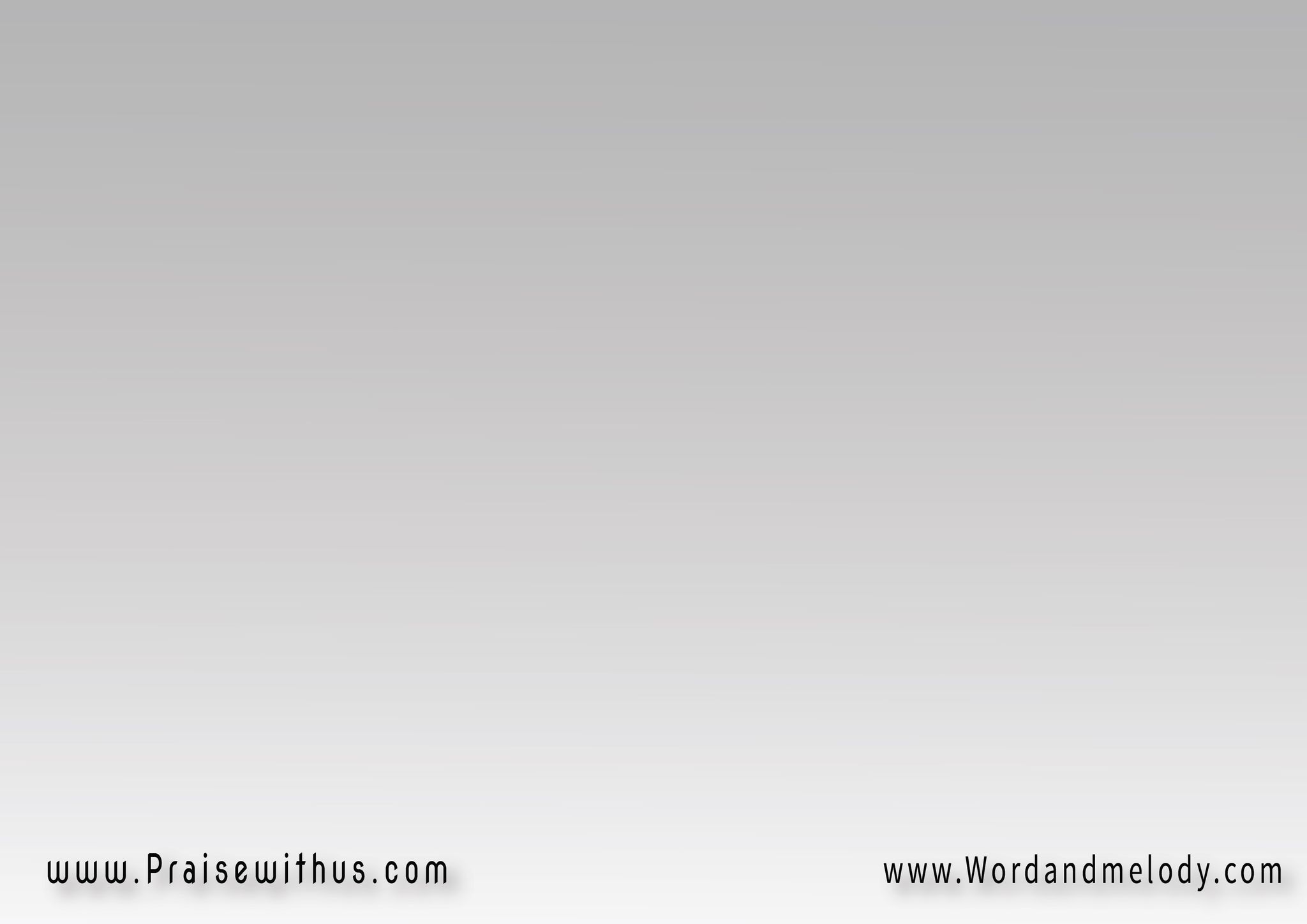 1- (عِنوَان سَكَني في سِترُهفي ظِلِّ القَديــــــــــر باباتحِصني ومَلجَــــــــأ حَيَاتيفي الرَّحبِ وفي الأزَمَات)2 
(aenwan sakani fi setro fi Dell elqadeer babatheSni we maljaa hAyati firrahbi wefi alazamat)2
My address is in His shelter, in the shade of the
 Almighty I spend the night. He is my tower and the
 shelter for my life during easy and tough times.
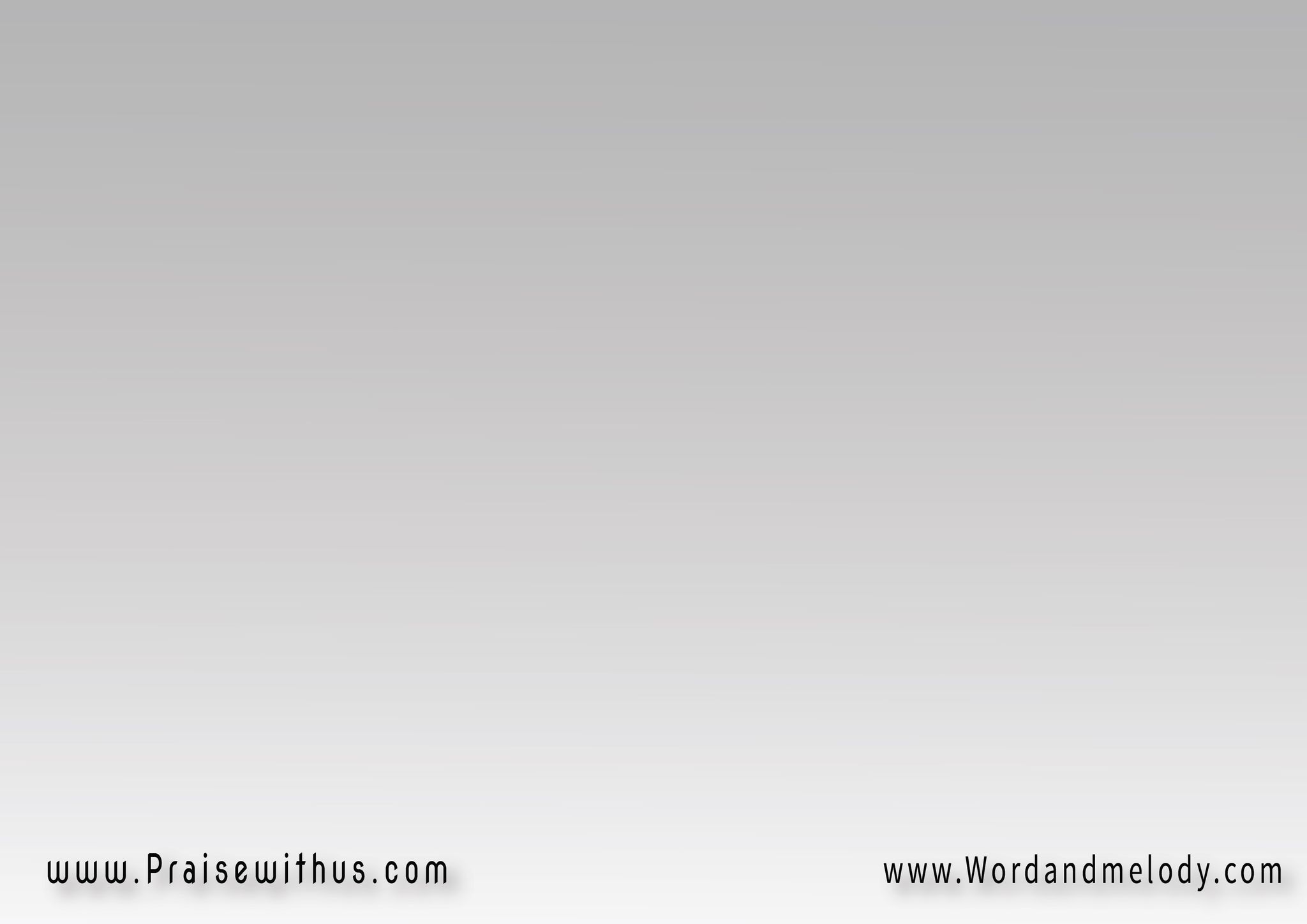 القرار:(وِدا وَعدُه دَايمَاً ليَّ   أتعَلَّق بيه ينَجِّينيوِاِسمُه دا غَالي عَلَيَّ   يرفَعني ويعَلِّيني)2
(weda waado dayman liaatallaq beeh yenajjiniwesmo da ghali aalayya   
yerfaani we yeaallini)2
He promised to save me when I abide in Him. 
His name is precious to me. He will lift me up.
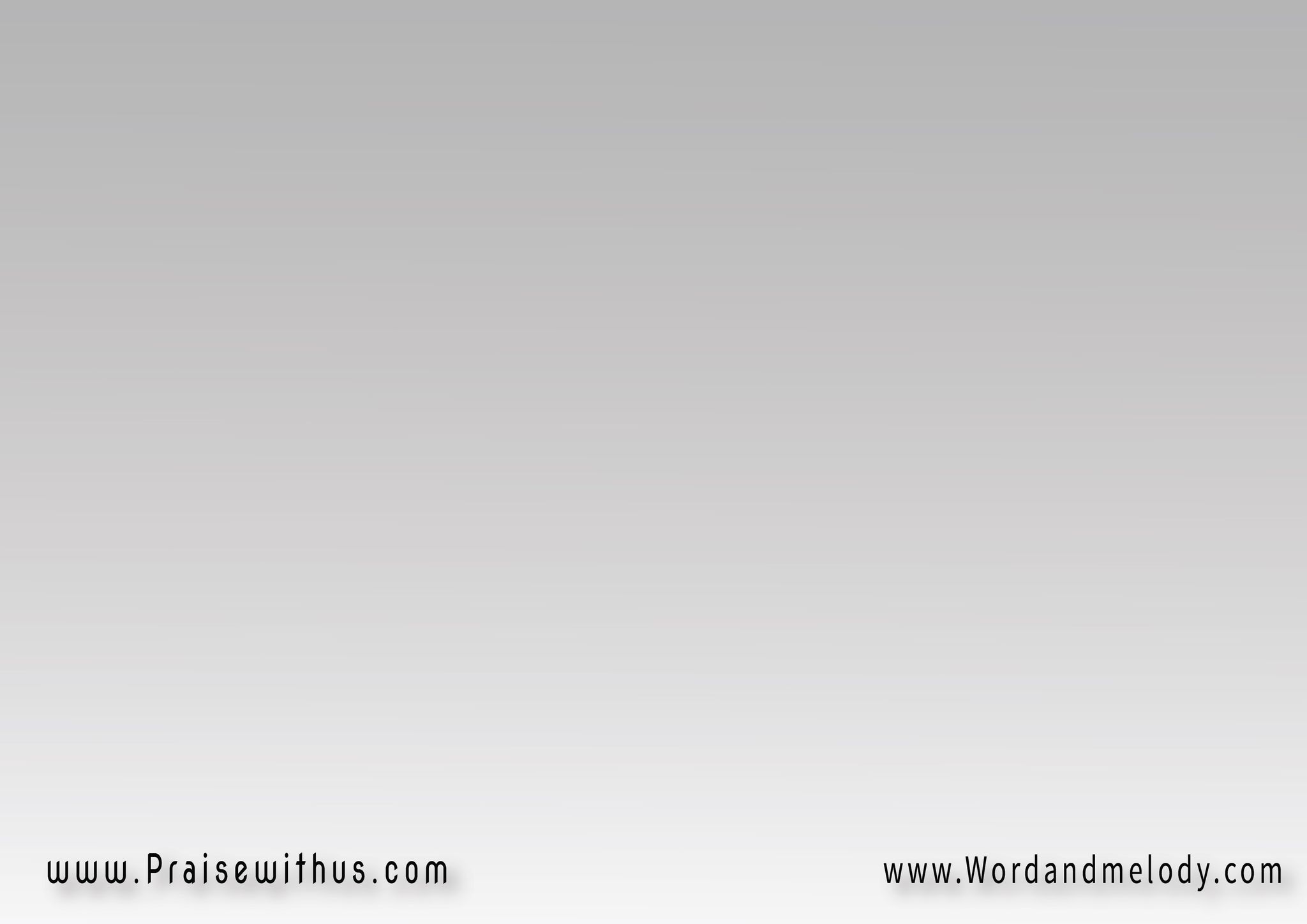 2- (مِن الصَّيَّاد بيحمينــــيتَحت جِناحِيـــــــــه يخَبِّينيوَلا وَبا وَلا خُوف وَلا سَهميقدَر في يُـــــــوم يُؤذيني)2
(melSSayyad byehmini   taht jenahaih yekhabbiniwala waba wala khof wala sahm yeqdar fi yom yoathini)2
He protects me from the snatcher and hides me under His wings. No epidemic, fear or flying 
arrow may hurt me at any time.
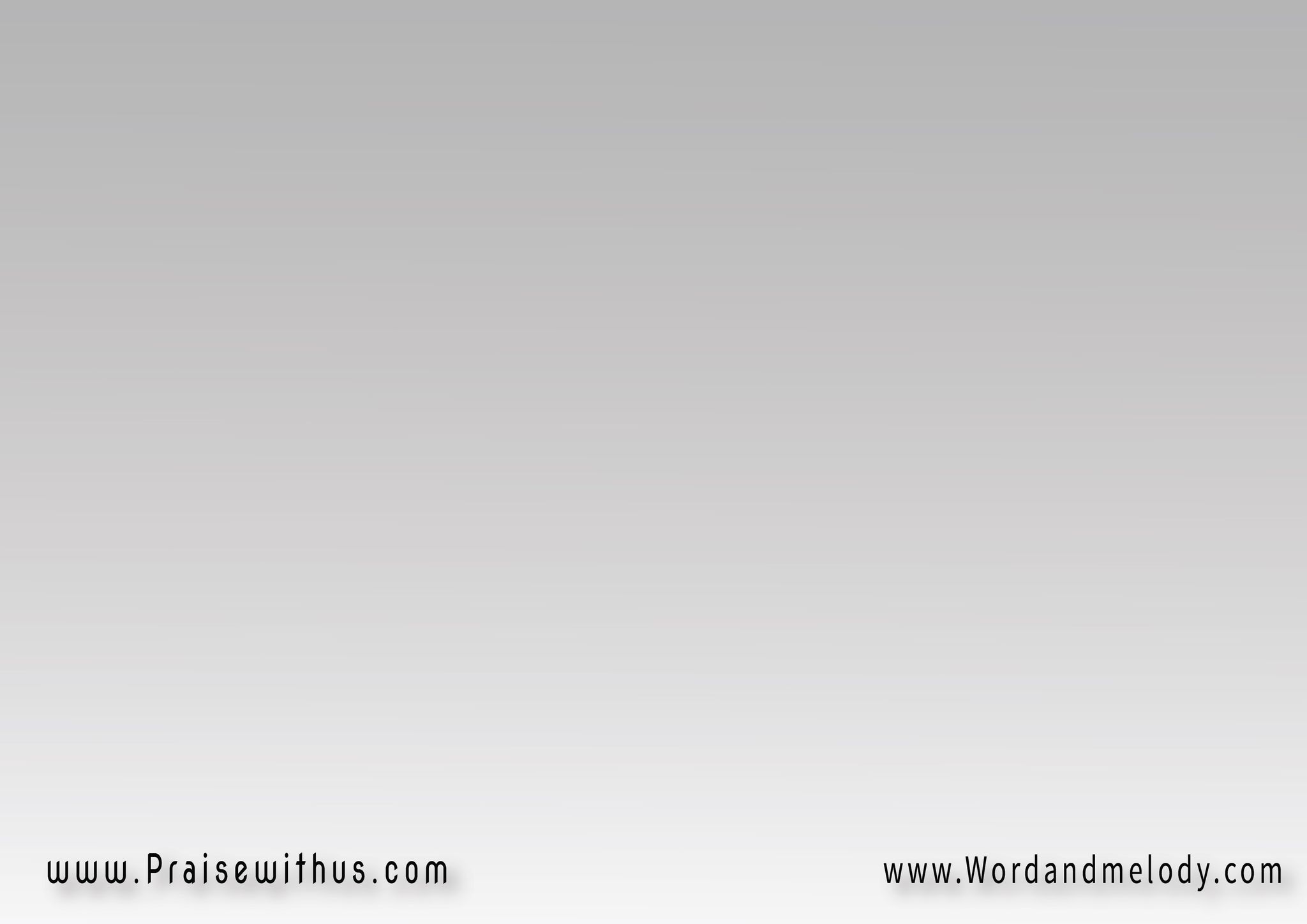 القرار:(وِدا وَعدُه دَايمَاً ليَّ   أتعَلَّق بيه ينَجِّينيوِاِسمُه دا غَالي عَلَيَّ   يرفَعني ويعَلِّيني)2
(weda waado dayman liaatallaq beeh yenajjiniwesmo da ghali aalayya   
yerfaani we yeaallini)2
He promised to save me when I abide in Him. 
His name is precious to me. He will lift me up.
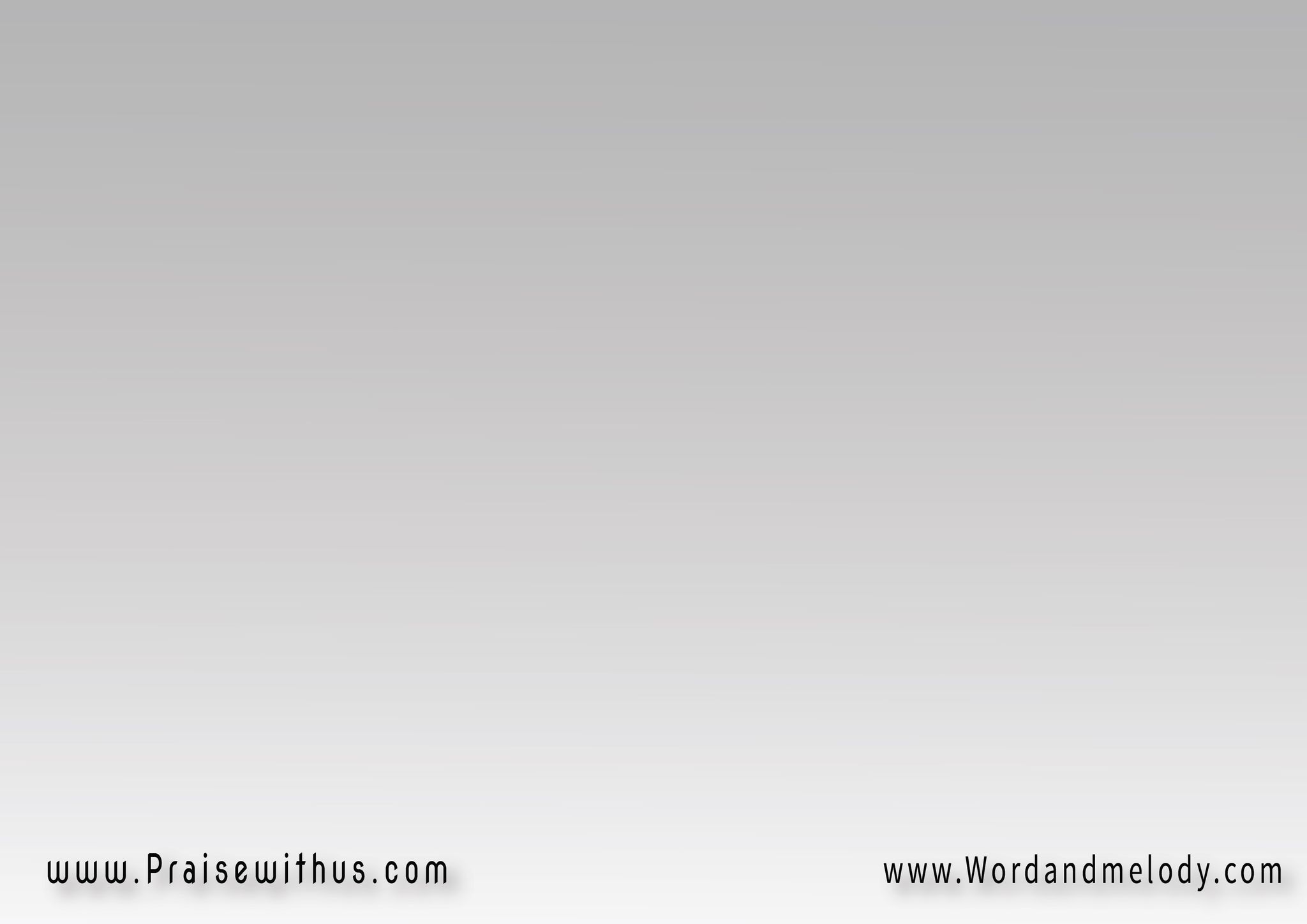 3- (وِلأن عِينَـــــــــيَّ عَلِيهوِمُنقُوش في كُفُـــوف إيدِيهلو يُوم اِلشَّـــــــــــــر يقَرَّبمِن خِيمتي أنا باجري عَليه)2
(we le an aenayya aalaih we manqoosh fi kofof edaihlao yom elsharr ye aqrrab men khemti ana bajri aalaih)2

Because my eyes gaze at Him and I am carved on
 His palms, if evil comes close to my tabernacle; 
I run to Him.
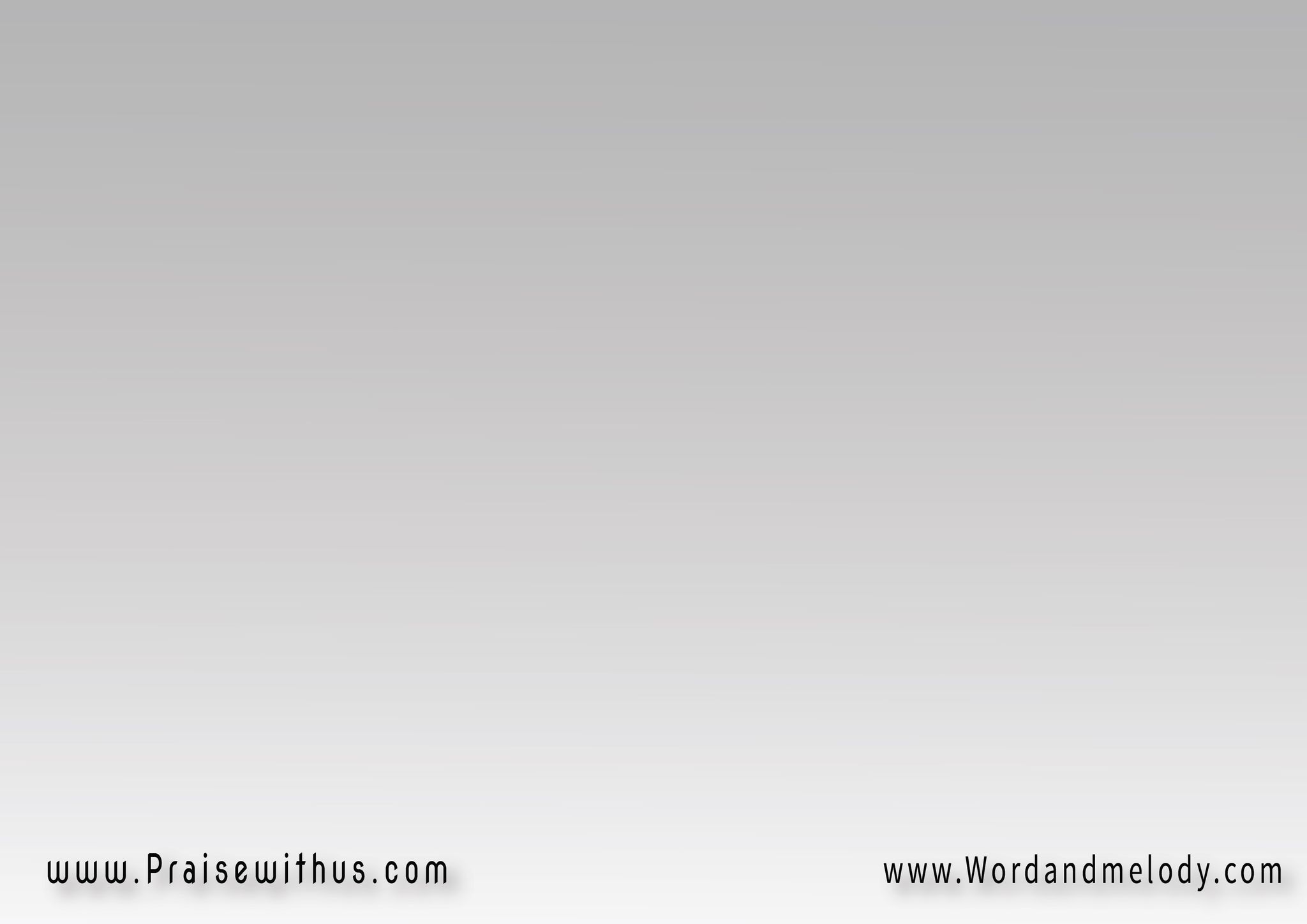 القرار:(وِدا وَعدُه دَايمَاً ليَّ   أتعَلَّق بيه ينَجِّينيوِاِسمُه دا غَالي عَلَيَّ   يرفَعني ويعَلِّيني)2
(weda waado dayman liaatallaq beeh yenajjiniwesmo da ghali aalayya   
yerfaani we yeaallini)2
He promised to save me when I abide in Him. 
His name is precious to me. He will lift me up.
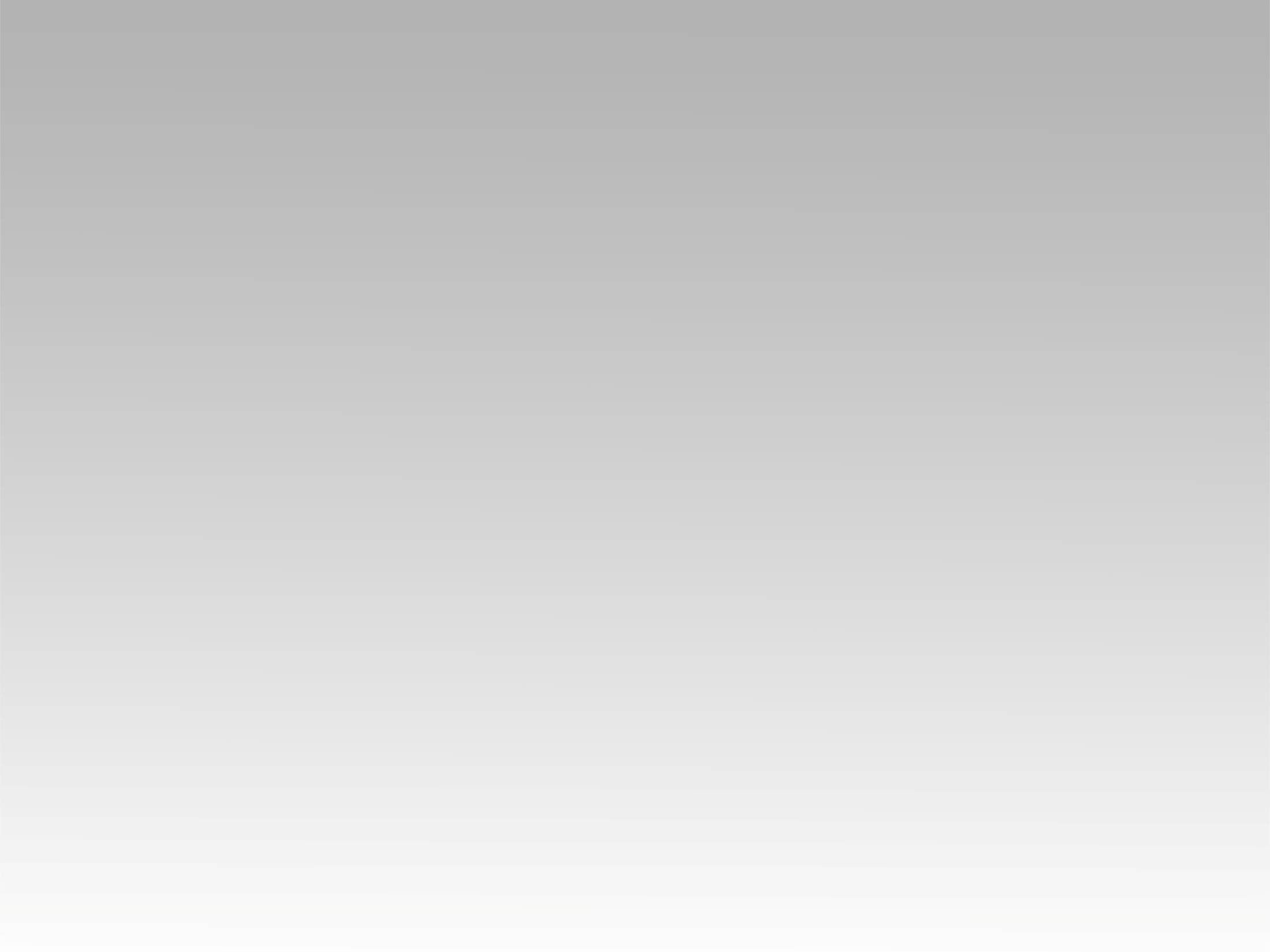 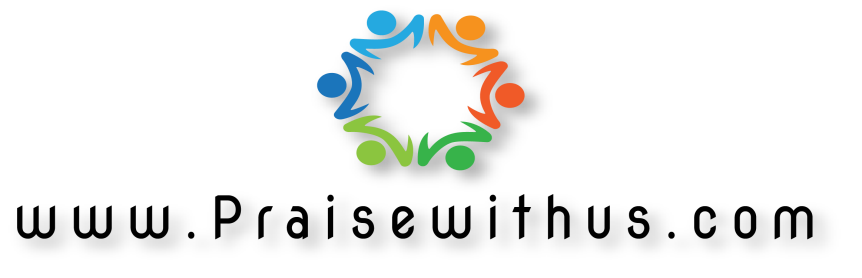